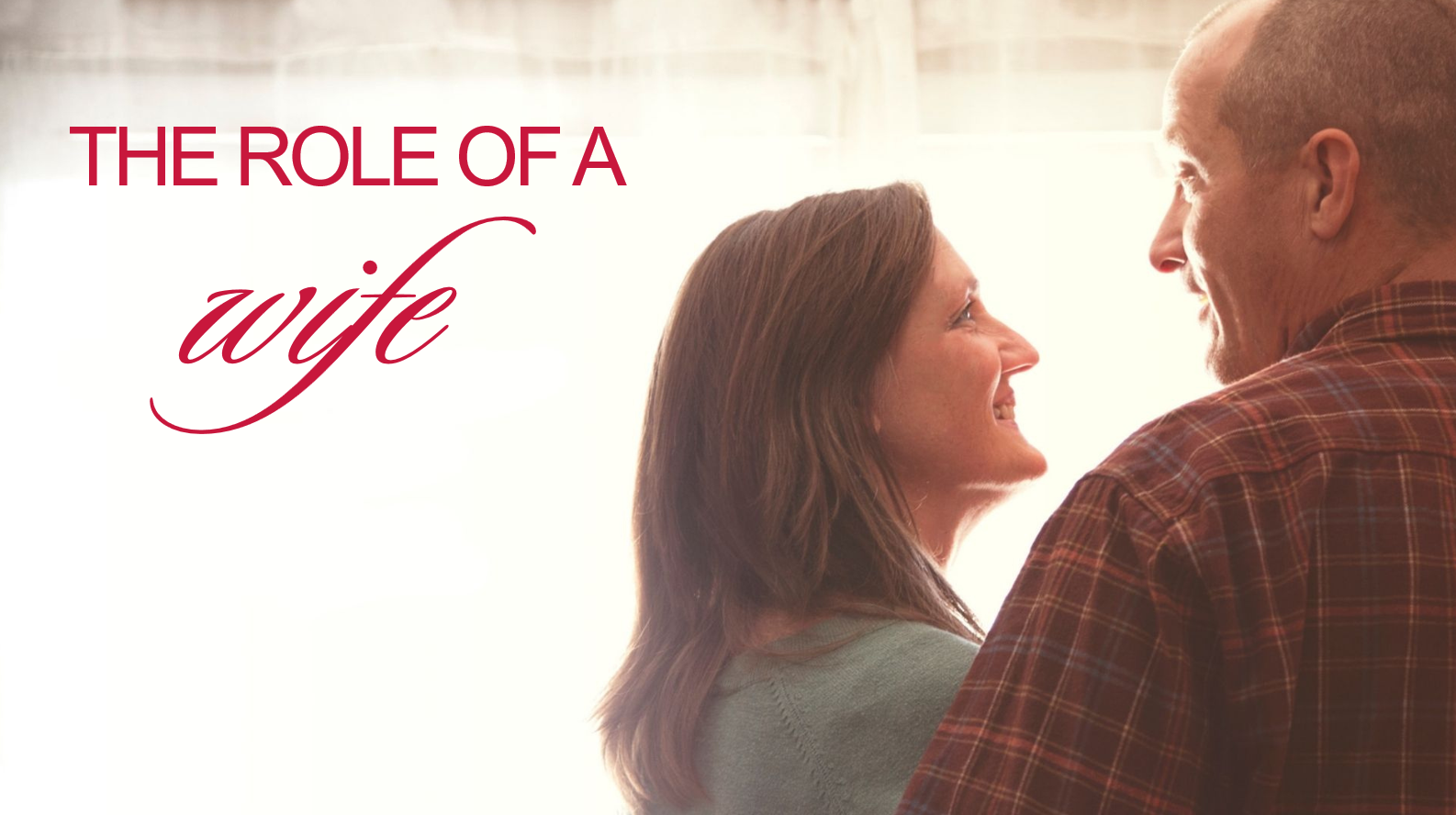 22 Wives, submit yourselves to your own husbands as you do to the Lord. 23 For the husband is the head of the wife as Christ is the head of the church, his body, of which he is the Savior. 24 Now as the church submits to Christ, so also wives should submit to their husbands in everything.
EPHESIANS 5:22-33
2
25 Husbands, love your wives, just as Christ loved the church and gave himself up for her 26 to make her holy, cleansing her by the washing with water through the word, 27 and to present her to himself as a radiant church, without stain or wrinkle or any other blemish, but holy and blameless.
EPHESIANS 5:22-33
28 In this same way, husbands ought to love their wives as their own bodies. He who loves his wife loves himself. 29 After all, no one ever hated their own body, but they feed and care for their body, just as Christ does the church— 30 for we are members of his body.
EPHESIANS 5:22-33
31 “For this reason a man will leave his father and mother and be united to his wife, and the two will become one flesh.” 32 This is a profound mystery—but I am talking about Christ and the church. 33 However, each one of you also must love his wife as he loves himself, and the wife must respect her husband.
EPHESIANS 5:22-33
32 This is a profound mystery—but I am talking about Christ and the church.
EPHESIANS 5:32
3
Marriage is where I can become
THE REAL DEAL
4
5
6
An excellent wife who can find? 
She's more precious than jewels.
PROVERBS 31:10
7
1.WIFE IS A PARTNER TO HER HUSBAND
GENESIS 1:27-28
So God created man in His own image; in the image of God He created him; male and female He created them. Then God blessed them, and God said to them, “Be fruitful and multiply; fill the earth and subdue it; have dominion over the fish of the sea, over the birds of the air, and over every living thing that moves on the earth.”
8
9
1.WIFE IS A PARTNER TO HER HUSBAND
GENESIS 1:27-28
So God created man in His own image; in the image of God He created him; male and female He created them. Then God blessed them, and God said to them, “Be fruitful and multiply; fill the earth and subdue it; have dominion over the fish of the sea, over the birds of the air, and over every living thing that moves on the earth.”
10
TWO ARE BETTER THAN ONE
Two are better than one because they have a good reward for their labor. For if they fall, one will lift up his fellow.
ECCLESIASTES 4:9-10
11
2.WIFE IS A HELPER TO HER HUSBAND
GENESIS 2:18
The Lord God said, “It is not good for the man to be alone. I will make a helper suitable for him.”
12
Our soul waits for the Lord; 
He is our help and our shield.
PSALM 33:20
13
And I will pray the Father, and He will give you another Helper, that He may abide with you forever.
JOHN 14:16
14
SUBMISSION IN MARRIAGE
Wives, submit yourselves to your own husbands as you do to the Lord. For the husband is the head of the wife as Christ is the head of the church, his body, of which he is the Savior. Now as the church submits to Christ, so also wives should submit to their husbands in everything.
EPHESIANS 5:22-24
15
To the woman he said,
“I will make your pains in childbearing very severe;
    with painful labor you will give birth to children.
Your desire will be for your husband,
    and he will rule over you.”
GENESIS 3:16
16
If you do well, will you not be accepted? And if you do not do well, sin lies at the door. And its desire is for you, but you should rule over it.
GENESIS 4:7
17
For this is the way the holy women of the past who put their hope in God used to adorn themselves. They submitted themselves to their own husbands.
1 PETER 3:5
18
Let each one of you love his wife as himself and let the wife see that she respects her husband.
EPHESIAN 5:33
19
SUBMISSION IS NOT ...
Bossing around.
20
SUBMISSION IS NOT ...
Bossing around.
Undermine his decision.
21
SUBMISSION IS NOT ...
Bossing around.
Undermine his decision.
Criticize and nag him.
22
SUBMISSION IS NOT ...
Bossing around.
Undermine his decision.
Criticize and nag him.
Discredit him before others.
23
SUBMISSION IS ...
Pray for your husband.
24
SUBMISSION IS ...
Pray for your husband.
Show him you appreciate him.
25
SUBMISSION IS ...
Pray for your husband.
Show him you appreciate him.
Affirm his leadership.
26
27
3.WIFE IS A MAKER OF THE HOME
PROVERBS 14:1
Therefore, the wife is also the builder of her house: “The wisest of women builds her house, but folly with her own hands tears it down.
28
Then they can urge the younger women to love their husbands and children, to be self-controlled and pure, to be busy at home, to be kind, and to be subject to their husbands, so that no one will malign the word of God.
TITUS 2:4-5
29
She gets up while it is still night; she provides food for her family and portions for her female servants.
PROVERBS 31:15
30
Her husband has full confidence in her and lacks nothing of value. She brings him good, not harm, all the days of her life.
PROVERBS 31:11-12
31
She watches over the ways of her household and does not eat the bread of idleness.
PROVERBS 31:27
32
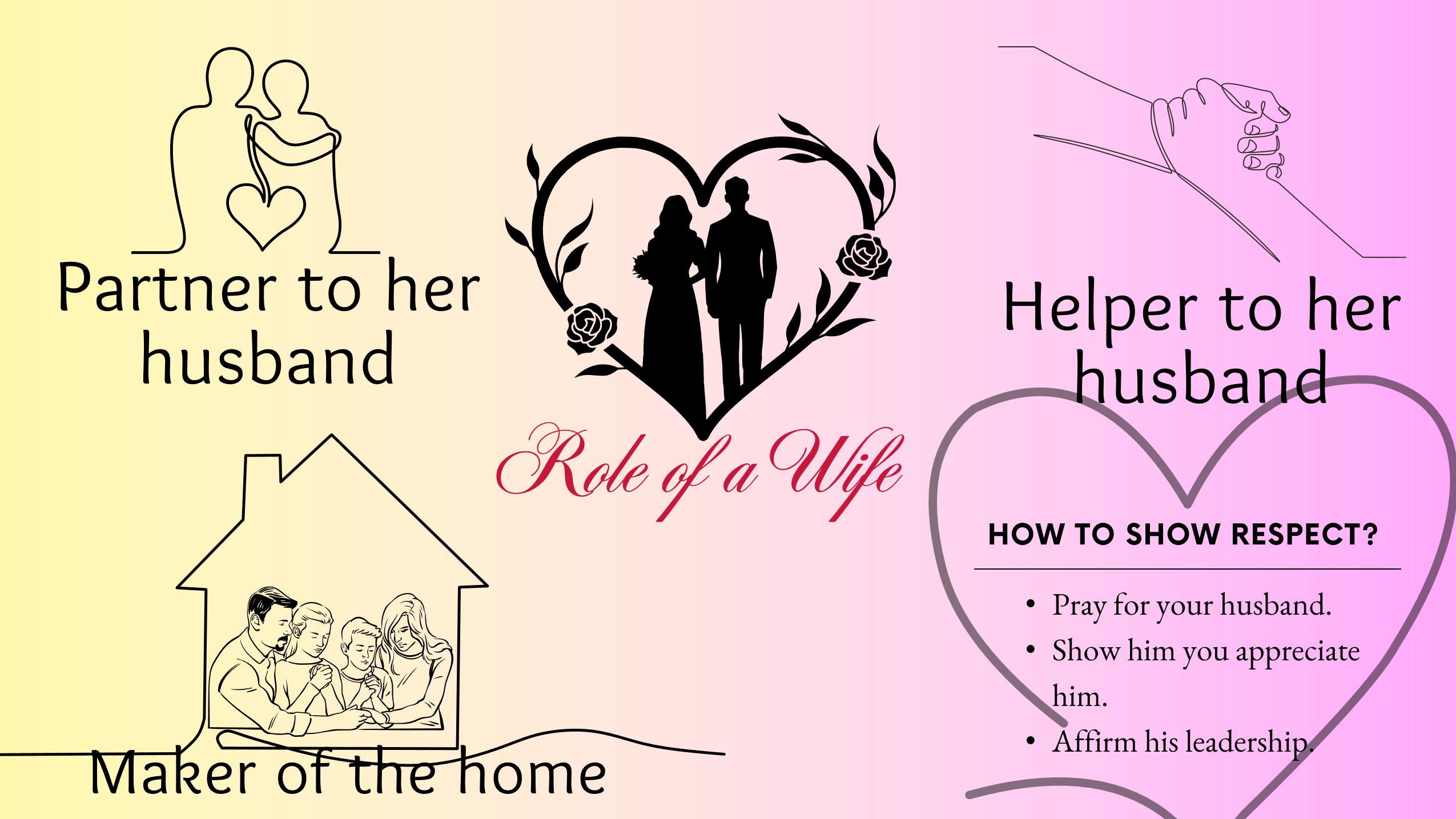